○○大學
校務與財務資訊公開專區



說明：本簡報內容主要針對「大專校院財務資訊公開內容架構表」(修正草案)中新增指標提供參考範例，部分原架構表所保留之指標，則不再贅述
1
大學資訊公開內容架構
2
學校沿革（參考淡江大學資料）
創校迄今重要大事紀
1950年：張鳴(驚聲)、張建邦父子創辦淡江英語
專科學校，是臺灣第一所私立高等學府。
1958年：改制為文理學院
1980年：正名為淡江大學
迄今：已發展成擁有淡水、台北、蘭陽、網路等
4個校園的綜合型大學
3
組織架構
4
學生人數與近年變動趨勢圖（參考淡江大學資料）
1、 96-100學年度 學生人數
資料日期：每學年10月15日
5
學生人數與近年變動趨勢圖（參考淡江大學資料）
2、 學生人數近年變動趨勢圖
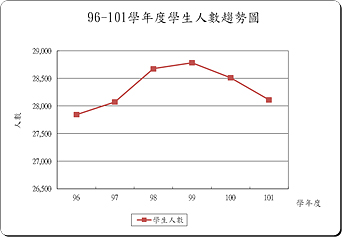 6
教職員人數與近年變動趨勢圖（參考淡江大學資料）
1. 教職員人數
資料日期：每學年10月15日
7
學生人數與近年變動趨勢圖（參考淡江大學資料）
2、 教師人數近年變動趨勢圖
8
生師比與變動趨勢圖
1.近五年生師比
資料日期：每學年6月
9
生師比與變動趨勢圖
2.生師比近年變動趨勢圖
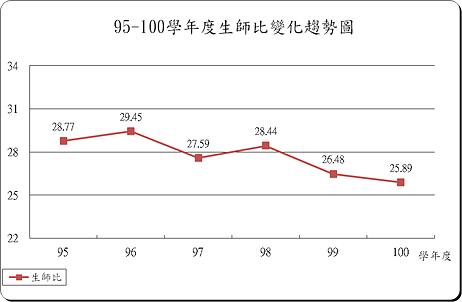 10
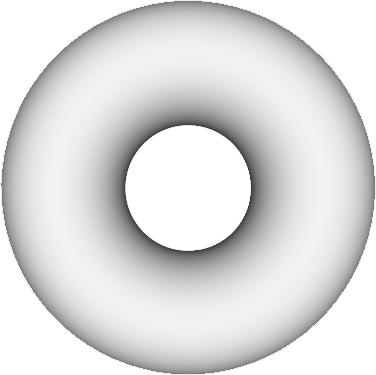 淡水校園
台北校園
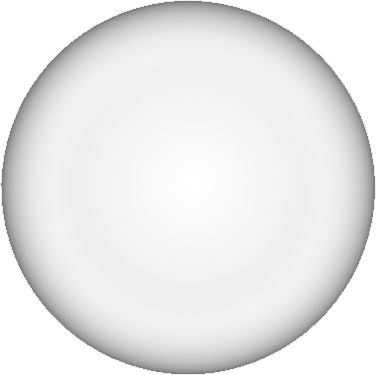 淡江大學
網路校園
蘭陽校園
學校特色說明（參考淡江大學資料）
知識之城
以教學研究型大學為發展方向，教學與研究並重，藉由研究「傳授知識」、「應用知識」，挑戰尖端研究，創造卓越研究成果，使淡水校園成為具學術價值和聲望的「知識之城」。
知識之海 
以服務為主的終身教育與推廣教育為發展目標，設有成人教育部開授學分及非學分班課程，傳授基礎知識，結合社會資源，航向「知識之海」。
探索之域
以電子科技和資訊網路為路，創造無遠弗屆的學習環境，設有教育科技學系、亞洲所及數位出版與典藏數位學習碩士在職專班，並開設同步主播、非同步及收播課程，與國際知名大學遠距教學，創造數位教育的「探索之域」。
智慧之園
以教學型大學為發展方向，精緻英式教育，師生住校、大三學生出國留學與全英語授課的教學設計，強化生活及課業輔導，首創國內大學教育新猷，是全人教育的「智慧之園」。
11
學校SWOT分析（參考淡江大學資料）
12
畢業生升學與就業情況（以日本成城大學為例）
日本成城大學平成23年度（平成24年3月）卒業生就職率
日本慶應義塾大學對畢業生就業情況調查之分類更為詳細，請參考國教院提供之「主要國家大學財務資訊公開情形及對我國之改進建議」附件3。
13
其他與學校表現有關之訊息（以淡江大學為例）
2011、2012年榮獲第20、21屆「中華民國企業環保獎」。 
2011年獲得“世界大學網路排名”全球第272名、亞洲第33名、台灣地區第9名、私校第1名佳績。 
2009年榮獲中華民國第19屆國家品質獎。 
2009年榮獲教育部「體育績優學校獎」，並為全國唯一獲獎的大專校院。 
2009年本校成為全球第一個通過ISO 20000資訊服務 管理國際標準認證之學術單位。 
天下及Cheers雜誌連續15年評選為企業最愛的私校 第一名。 
2008年本校成為全球第一所通過世界衛生組織（WHO）國際安全學校認證的大學。
14
近3年各項評鑑結果（參考淡江大學資料）
100年度大學校院校務評鑑：
　本校受評的「學校自我定位」、「校務治理與經營」、「教學與學習資源」、「績效與社會責任」、「持續改善與品質保證機制」5個項目，全數獲得「通過」的佳績。 
大學系所評鑑結果
其他
15
學校收入分析（以早稻田大學為例）
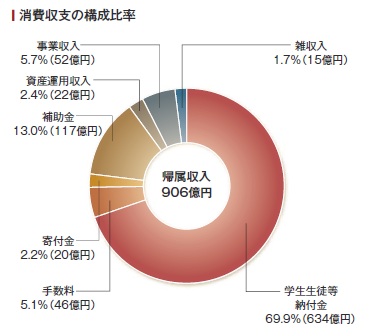 請輔以文字說明，增加讀者理解
可增加歷年趨勢，分析學校財務結構之變化
16
學校支出分析（以早稻田大學為例）
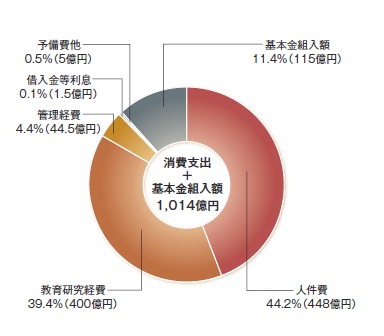 ＊
＊
請輔以文字說明，增加讀者理解
可增加歷年趨勢，分析學校經費用途之變化
17
各學院收費標準
1.國外：以首爾大學為例
18
各學院收費標準
2.國內：可參考政治大學做法，
網址：http://aca.nccu.edu.tw/p2-dean_fees.asp
19
平均每生教學成本
直接教學成本＝教學研究及訓輔支出＋獎助學金支出＋行政管理支出 （此定義僅供參考）
○ ○學年度全校與各學院每生平均教學成本如下
20
學費標準占每生教學成本比率
○○學年度全校與各院學費標準占每生教學成本比率
＊請輔以文字說明，有助於學生及其家長瞭解其成本分擔比率之合理性
＊可做歷年趨勢分析
21
學生在學期間教育支出估算
目的：旨在協助學生及其家長及早進行財務規劃
呈現方式：以UCLA為例，該校為未來學生(本地居民)
                    提供大學部一年教育支出概算如下
22
各項助學措施資訊
目的：協助學生及其家長獲得所需之財務資助，避免　　
　　　因資訊不足造成入學阻礙
呈現方式：
23
學費調整之需求與用途
目的：做為學校調整學費必要性與合理性之論述
呈現方式：
1.需求：以UCLA校長給學生及其家長的一封信為例，其重點如下：
  (1)說明近年政府經費刪減情況
  (2)說明學校所做的努力：降低教職員薪資
  (3)說明學校為了維持教學品質，不得不適度調漲學費
2.用途：建議各校可兼採量化數據與文字敘述來說明學校教學品質提升情況
24